PROGRAMMING IN HASKELL
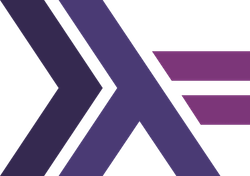 Chapter 16 – Reasoning about programs
0
[Speaker Notes: Slide set by Marco Valtorta (mgv@cse.sc.edu), 2020-12-01, for: Graham Hutton.  _Programming in Haskell_, 2nd ed. Cambridge University Press, 2016.]
Reasoning about Haskell
double :: Int -> Int
double x = x + x
This is a definition.  It can also be considered a property: whenever double x is encountered, it can be replaced by x + x (the definition is applied), and whenever x + x is encountered, it can be replaced by double x (the definition is unapplied).
1
Patterns vs guards
Function definitions with patterns lead to trouble
isZero :: Int -> Bool
isZero 0 = True
isZero n = False -- may not be applied always!

isZero 0             = True
isZero n | n /= 0 = False -- may always be applied

It is good practice to use non-overlapping patterns whenever possible when defining functions.
2
Naïve reverse is slow
reverse :: [a] -> [a]
reverse []       = []
reverse (x:xs) = reverse xs ++ [x]
takes quadratic time, since xs ++ ys takes linear time in the size of the first argument
Can we do better?
We will define a more general function 
reverse’ xs ys = reverse xs ++ ys
So:
reverse xs = reverse’ xs []
3
Using induction to define reverse’
Base case:
reverse’ [] ys
= {specification of reverse’}
reverse [] ++ ys
= {applying reverse}
[] ++ ys
= {applying ++}
ys
4
Inductive case
reverse’ (x:xs) ys = reverse (x:xs) ++ ys
= {applying reverse}
(reverse xs ++ [x]) ++ ys = reverse xs ++ ([x] ++ ys)
= {induction hypothesis} = reverse’ xs ([x] ++ ys)
= {applying ++} = reverse’ xs (x:ys)
Therefore the definition
reverse’ :: [a] -> [a] -> [a]
reverse’ [] ys       = ys
reverse’ (x:xs) ys = reverse’ xs (x:ys)
suffices to show reverse’ xs ys = reverse xs ++ ys by induction.
5
We made append vanish!
reverse :: [a] -> [a]
reverse = reverse’ xs []
The new version of reverse takes linear time.  
It uses an accumulator, as shown in the example:
reverse [1,2,3] = reverse’ [1,2,3] []
= reverse’ [2,3] (1:[]) = reverse’ [3] (2:(1:[]))
= reverse’ [] (3:(2:(1:[]))) = 3:(2:(1:[]))
The accumulator version of reverse can also be written reverse’ = foldl (\xs -> x:xs)
6
Compiling Expressions
data Expr = Val Int | Add Expr Expr  --cf Section 8.7 [H]

eval :: Expr -> Int  -- direct evaluator
eval (Val n)     = n
eval (Add x y) = eval x + eval y

type Stack = [Int]
type  Code = [Op]  -- a list of operations (assembler instructions)
data Op = PUSH Int | ADD deriving Show -- assembler instructions for a stack machine

exec :: Code -> Stack -> Stack  -- Code executor
exec []                 s         = s
exec (PUSH n : c)  s         = exec c (n : s)
exec (ADD: c)  (m : n : s) = exec c (n+m : s)

-- a compiler from expressions to code
comp :: Expr -> Code  
comp (Val n)     = [PUSH n]
comp (Add x y)  = comp x ++ comp y ++ [ADD]
7
Compiler correctness
The compiler for expressions is correct if compiling an expression and then executing the resulting code from an empty stack gives the same result as evaluating the expression and then converting the result into a singleton stack:
exec (comp e) [] = [eval e]
For the purpose of proving this result by induction it is necessary to generalize from the empy initial stack to an arbitrary initial stack:
exec (comp e) s = eval e : s
8
Base case
exec (comp (Val n)) s
= {applying comp}
exec [PUSH n] s
= {applying exec}
n : s
= {unapplying eval}
eval (Val n) : s
9
Inductive case
exec (comp (Add x y)) s
exec (comp x ++ comp y ++ [ADD]) s
exec (comp x ++ (comp y ++ [ADD]) s
= {distributivity: next slide}
exec (comp y ++ [ADD]) (exec (comp x) s)
= {induction hypothesis for x}
exec (comp y ++ [ADD]) (eval x : s)
= {distributivity again}
exec [ADD] (exec (comp y) (eval x : s))
= {induction hypothesis for y}
exec [ADD] (eval y : eval x : s)
= {applying exec}
(eval x + eval y) : s
= {unapplying eval}
eval (Add x y) : s
10
Distributivity
Executing two pieces of code appended together gives the same result as executing them in sequence:
exec (c ++ d) s = exec d (exec c s)
The proof is by induction over the code list c, with the inductive case split into two cases, depending upon whether the first operation in the code is a push or an add
11
Distributivity: base case
exec ([] ++ d) s
exec d s
= {unapplying exec}
exec d (exec [] s)
12
Distributivity: PUSH case
exec ((PUSH n : c) ++ d) s
exec (PUSH n : (c ++d)) s
= {applying exec}
exec (c ++ d) (n : s)
= {induction hypothesis}
exec d (exec c (n : s))
= {unapplying exec}
exec d (exec (PUSH n : c) s)
13
Distributivity: ADD case
exec ((ADD : c) ++ d) s
exec (ADD : (c ++ d) s
= {assume no underflow, so: s = m : n : s’}
exec (ADD : (c ++ d) (m : n : s’)
= {applying exec}
exec (c ++ d) (n+m : s’)
= {induction hypothesis}
exec d (exec c (n+m : s’)
= unapplying exec
exec d (exec (ADD : c) (m : n : s’))
14
Accumulator version of the compiler
Hutton describes an accumulator version of the compiler at the end of section 16.7.  This version avoids the problem of stack underflow and has two additional benefits: 
it avoids the use of append (++) and is therefore more efficient; 
it allows a much shorter proof of compiler correctness.
15